Past Continuous
Учитель: Позднякова О.В.
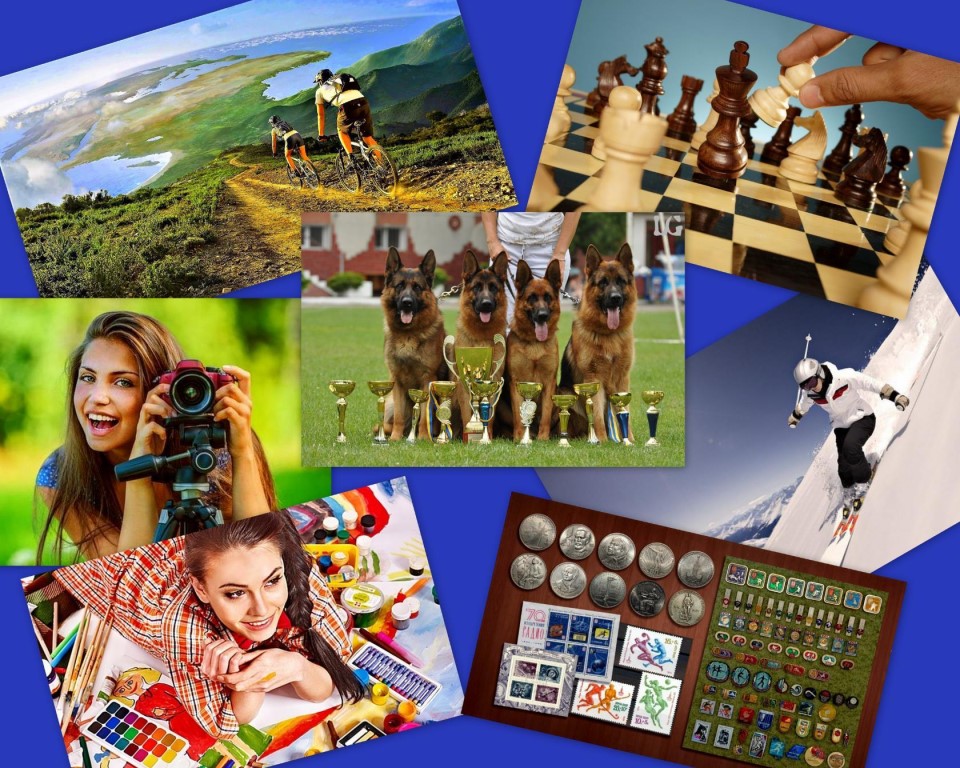 HOBBIES
Collect stamps/coins
Paint/draw
Knit
Play football/volleyball/tennis/chess
Play computer games
Swim
Ski /skate
Read books/magazines
What? Who?
What? Where?
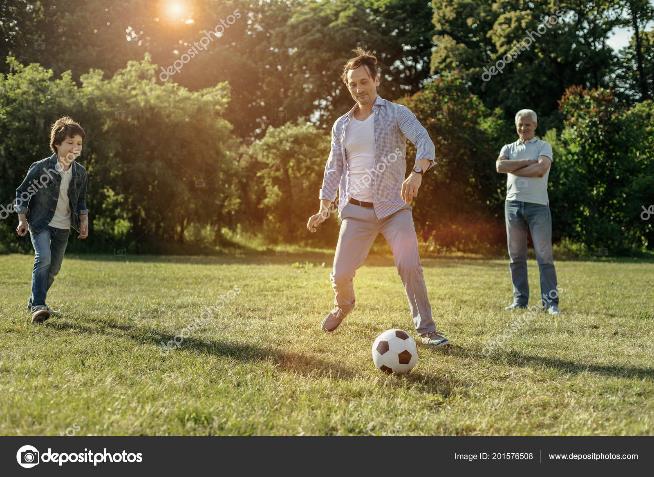 Yesterday, at 5 o’clock pm
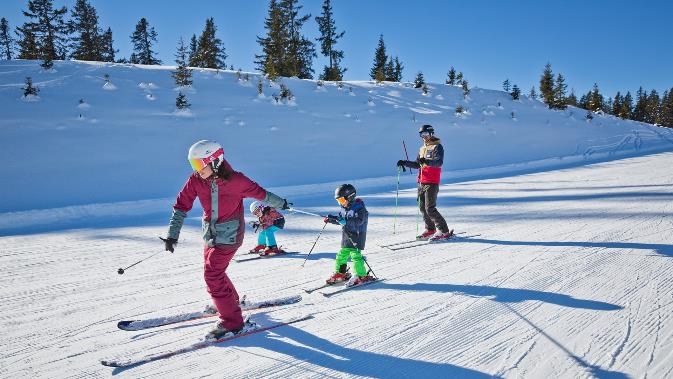 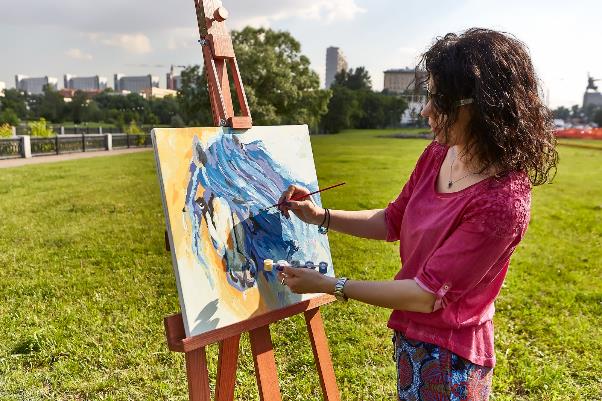 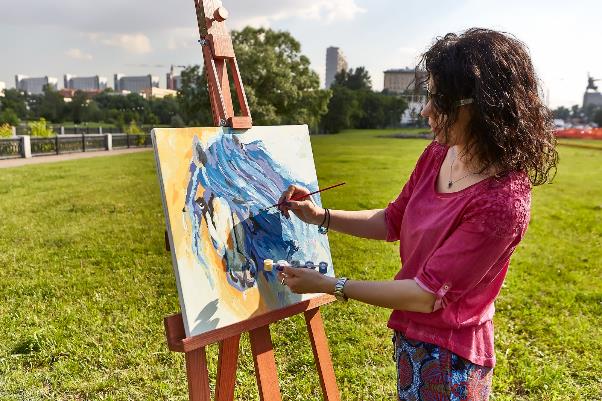 Can you ask the questions?
I CAN’T ASK THE QUESTION
I CAN’T ANSWER THE QUESTION
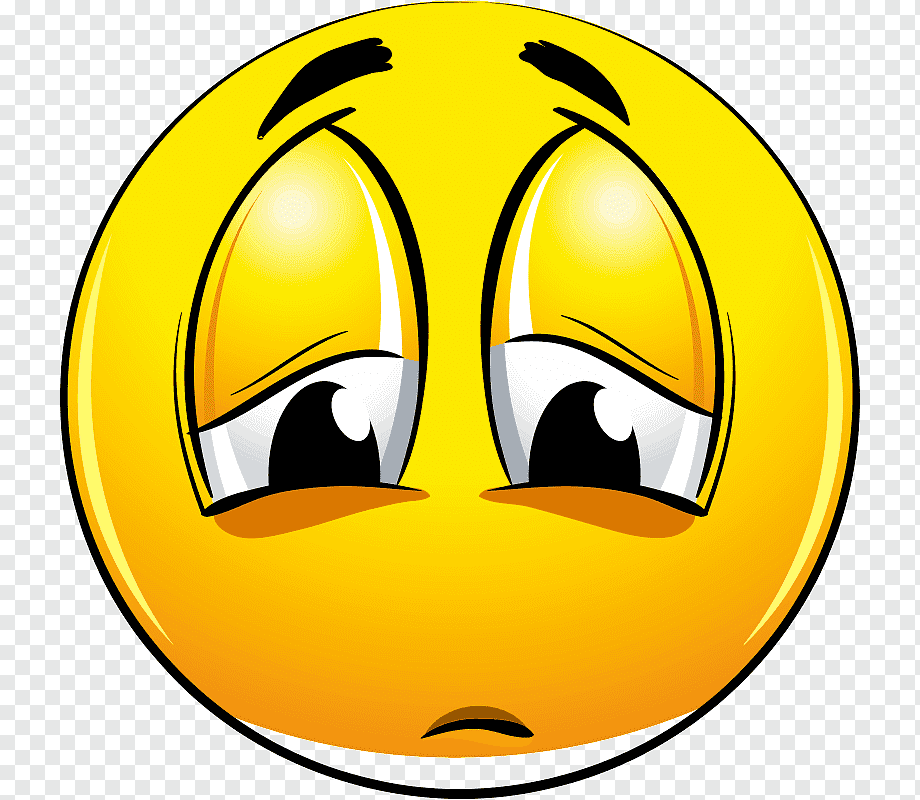 Why can’t you ask and answer the questions?
WE DON’T KNOW THIS ENGLISH TENSE
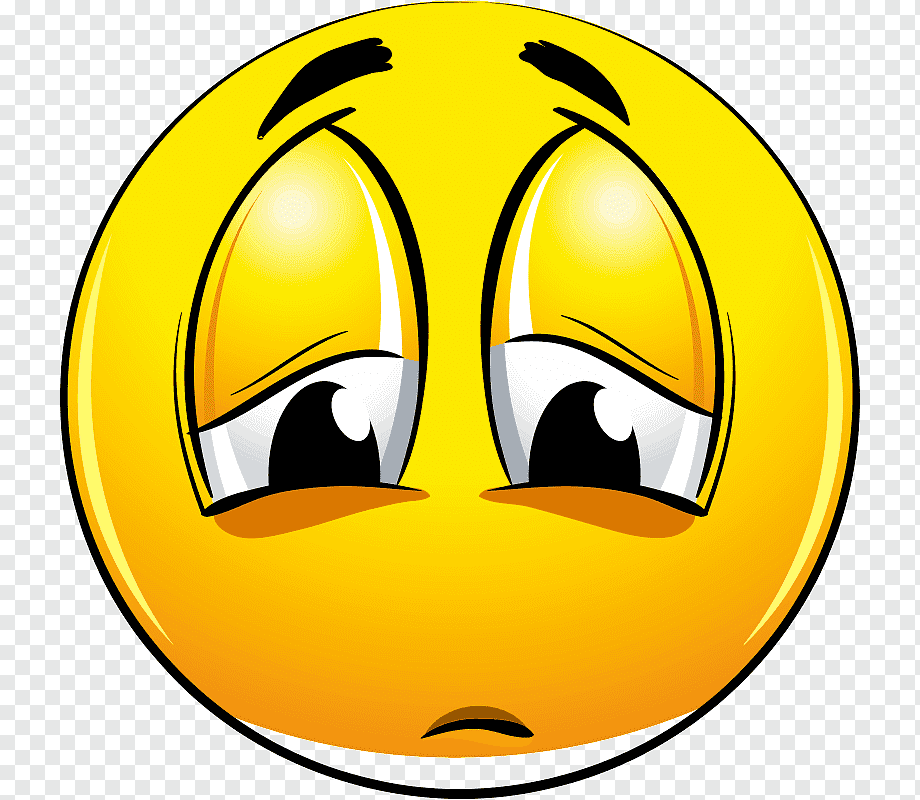 What should we do?
WE SHOULD LEARN A NEW GRAMMAR  TENSE
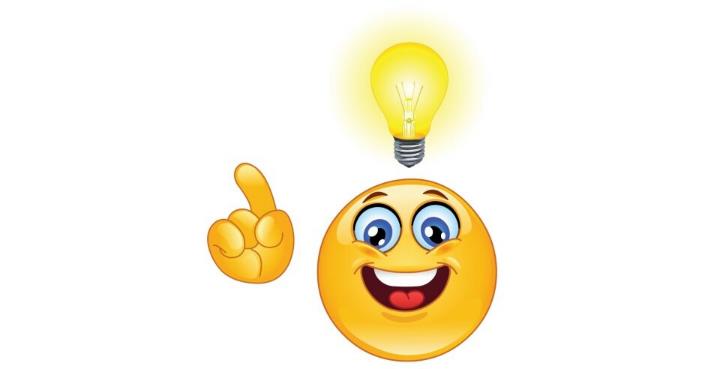 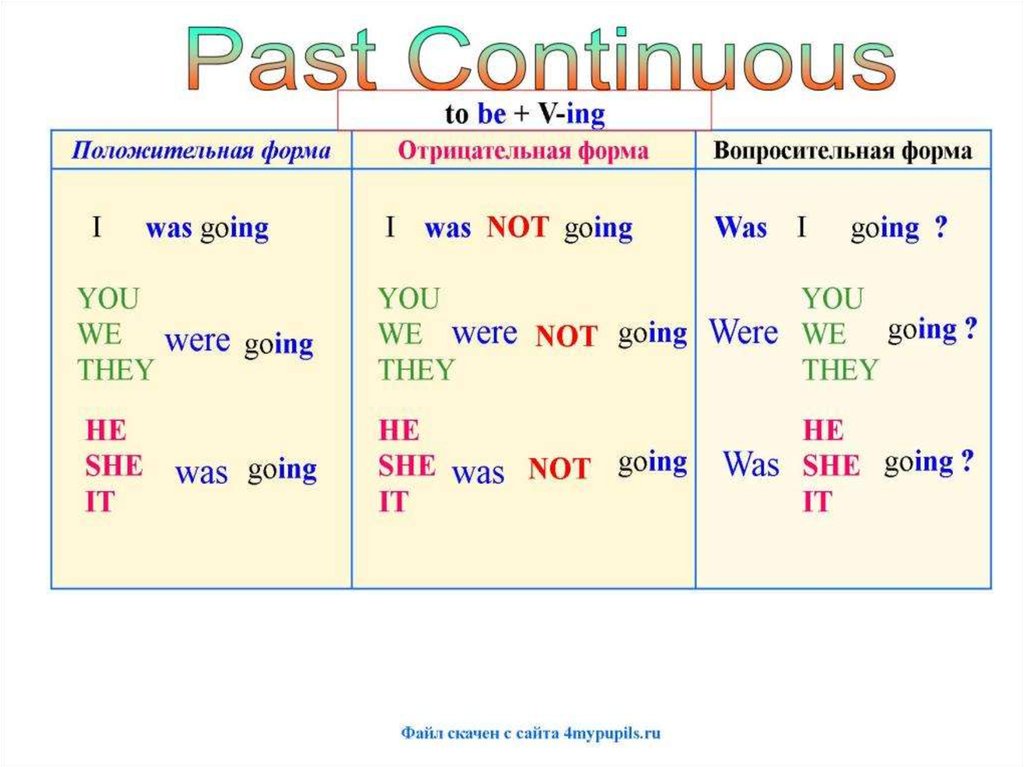 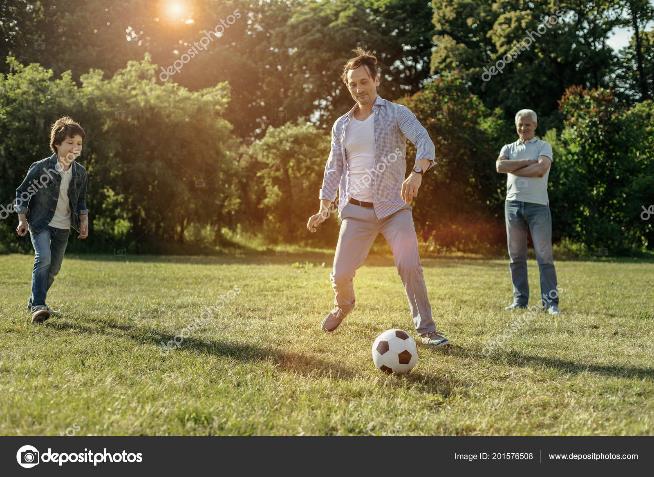 Yesterday, at 5 o’clock pm
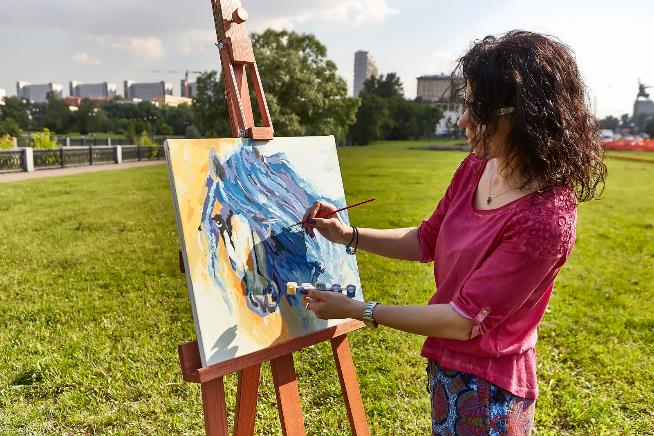 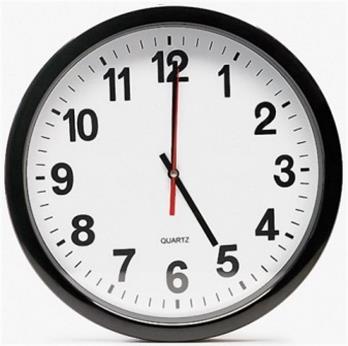 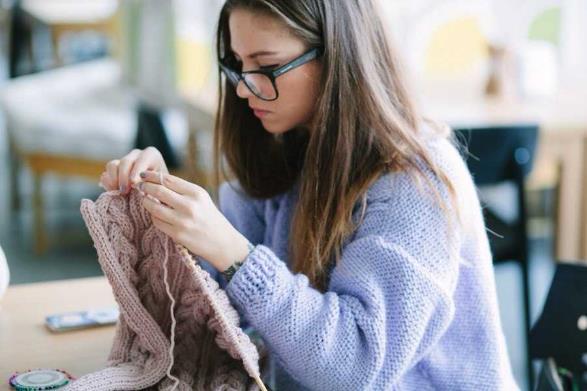 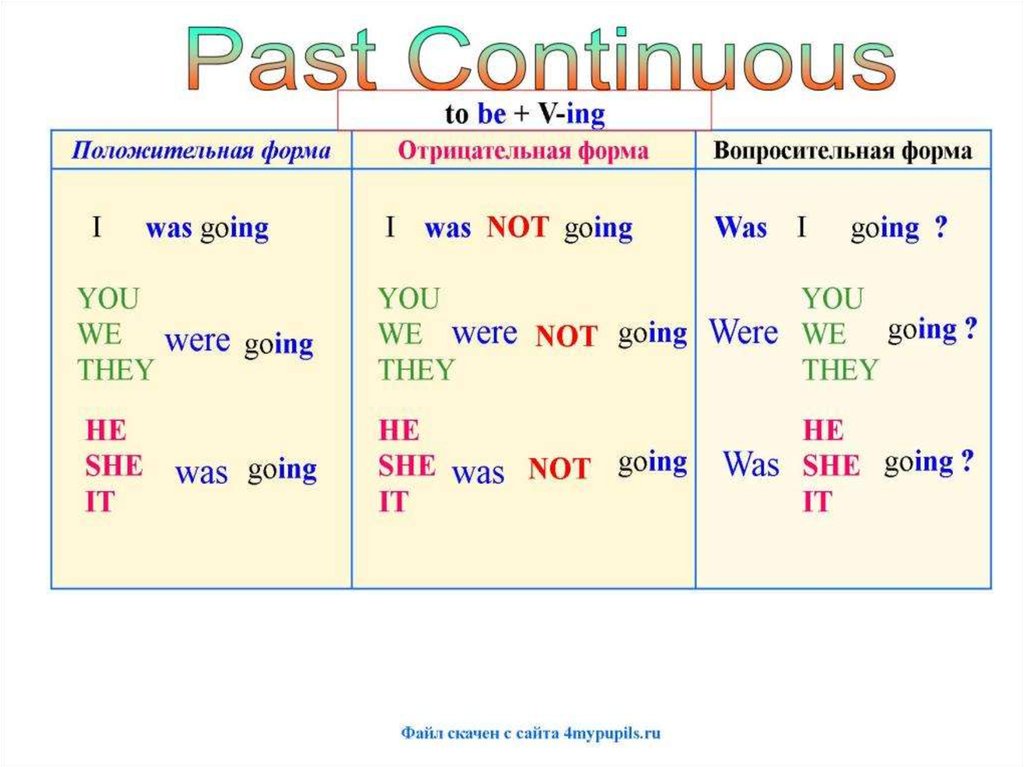 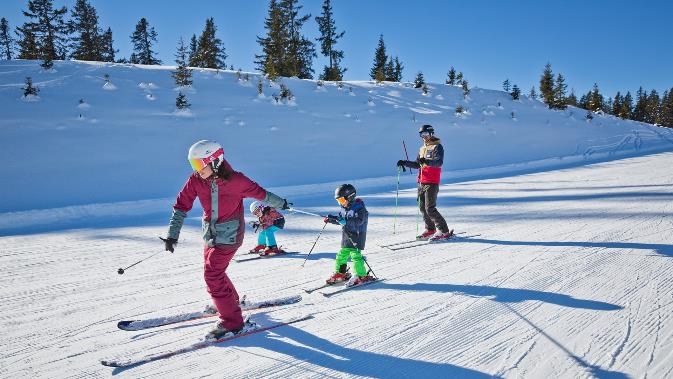 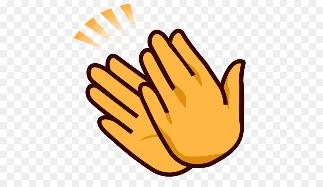 It was interesting, I worked very well. I’m happy!


I wasn’t  difficult, I worked well.



It was difficult for me.
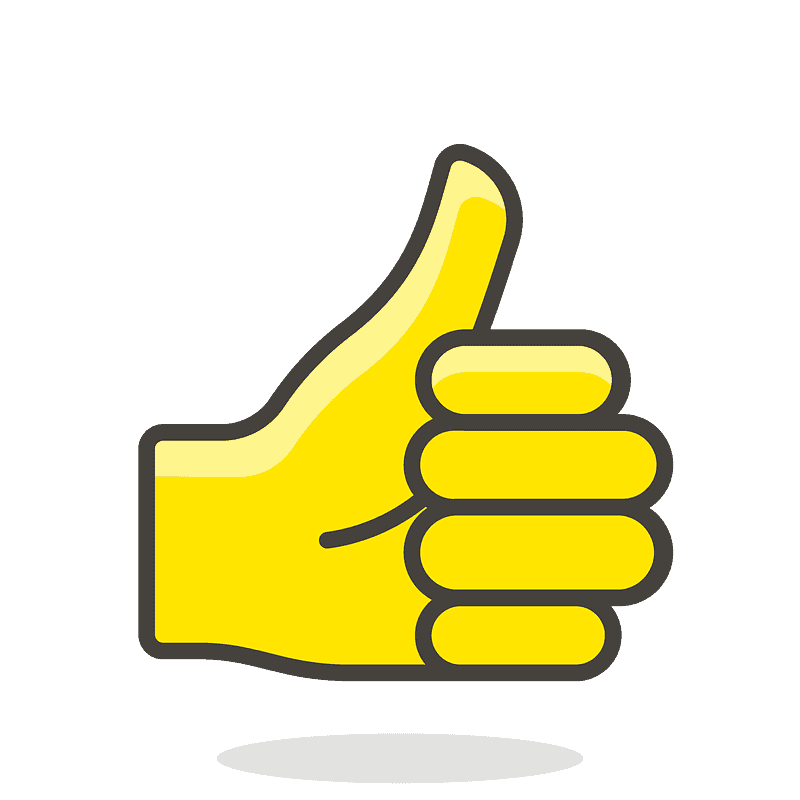 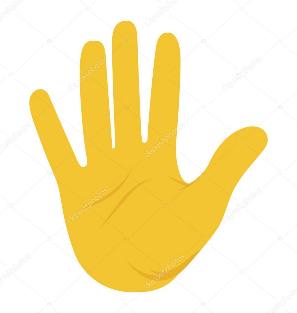